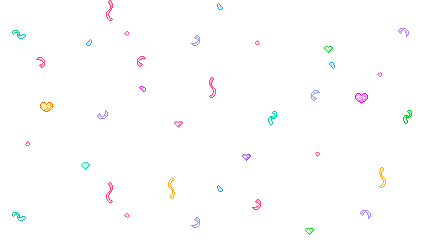 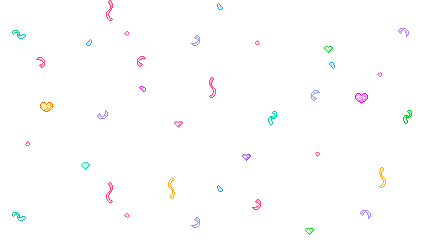 اضغط هنا وركب لوحة البازل لنتذكر عنوان الدرس
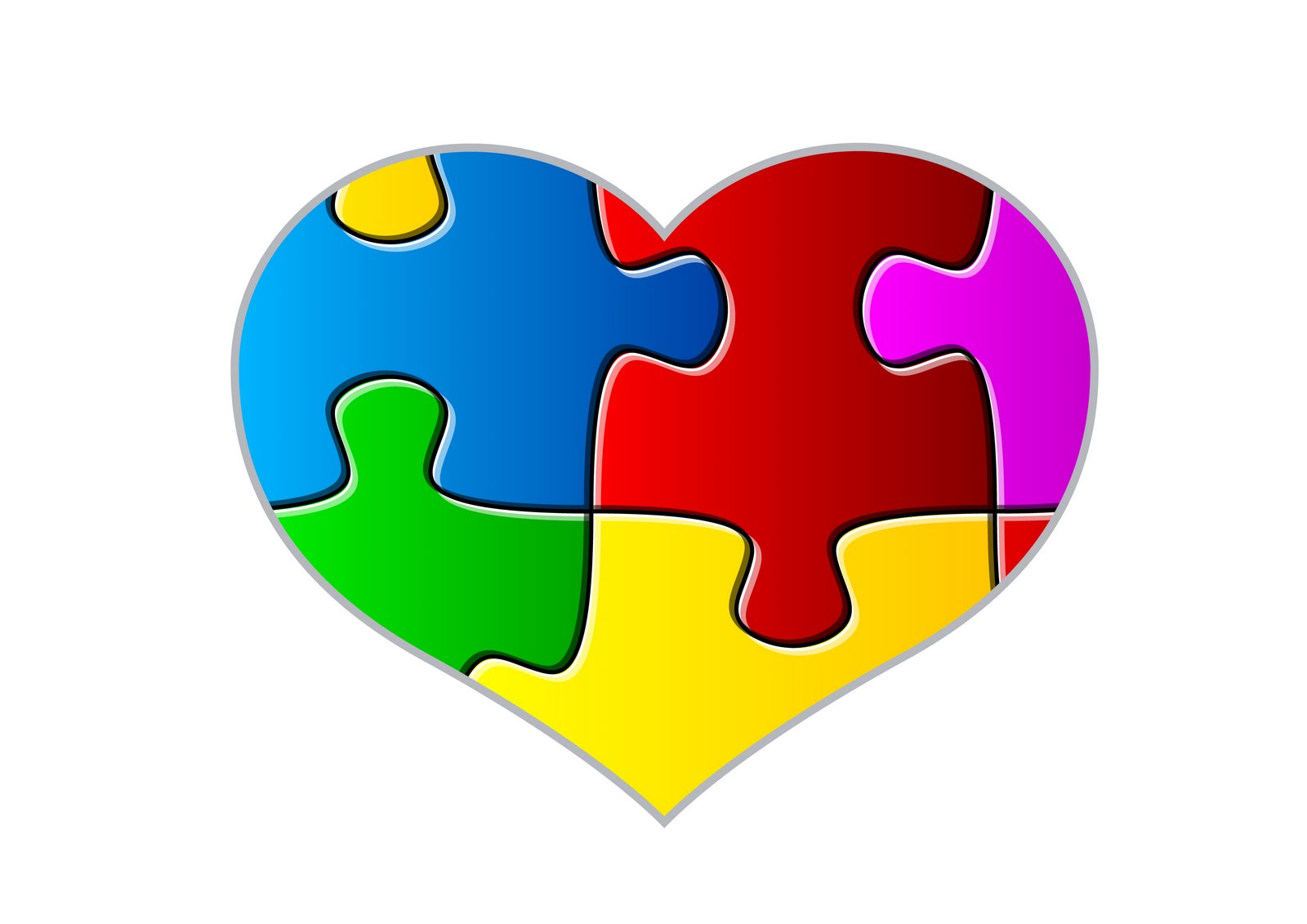 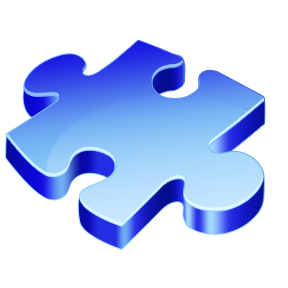 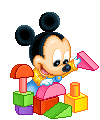 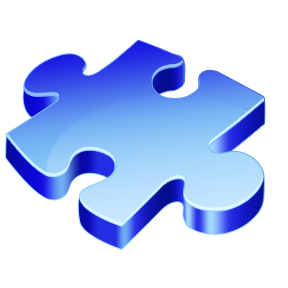